Payroll Workshop
Helping Us Help You
Presented by your Payroll Team



Thursday, October 12, 2017
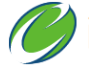 Housekeeping
Sign in sheet
Restrooms 
In case of an emergency
If visiting, please be sure to return badge at front desk when you sign out
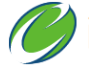 Agenda Items
Payroll Contacts: Who Does What in Payroll
Leave:
Leave Without Pay (LWOP)
Annual Leave
Sick Leave
Timeliness
Holiday Pay & LWOP
Timesheet Standardization
Supervisor Training: ESS Roles and Responsibilities
Transfer In/Out vs. Appointment Changes 
Healthcare Benefits/Open Enrollment
Questions
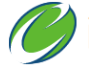 Payroll Contacts: Who Does What in Payroll?
You have a team of 8 full-time staff dedicated to processing your payroll and available to help answer any questions you may have. Combined, this calculates to over 23 years of state experience at your fingertips.

Tanya Brogan		Payroll Manager
Carrie Winslow	Payroll Supervisor
Vacant			Benefit Specialist
Vanno Non		Payroll Lead
Rebecca Brown	Payroll Processor
Bona Brewer		Payroll Processor
Tinoi Ma’afala		Payroll Processor
Brittany Keeling	Time and Attendance
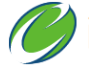 Payroll Contact Numbers
Tanya Brogan		Manager			360.407.8445
Carrie Winslow	Supervisor			360.407.8021
Vacant			Benefit Specialist		360.407.8036
Vanno Non		Payroll Lead			360.407.8118
Rebecca Brown	Payroll Lead			360.407.7946
Bona Brewer		Payroll Processor		360.407.7960
Tinoi Ma’afala		Payroll Processor		360.407.9391
Brittany Keeling	Time and Attendance  	360.407.8574

Fax: 360.586.0021
Email: despayroll@des.wa.gov
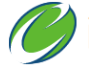 Leave Types

Holiday Pay and LWOP
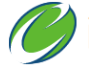 Leave Types
Vacation Leave
Employees earn 12-22 days of paid vacation per year depending on the length of employment. Qualified employees may also donate leave to assist other employees through an extended absence. (See following slide for chart of accruals)
Sick Leave
Full-time employees earn one eight hour day of sick leave each month.
Part-time employees earn sick leave on a pro rata basis.
Both leave types need to be submitted on time.

If an employee separates before the leave is submitted it could result in an overpayment or underpayment, depending on the situation, which would require actions after the employee has separated.

If leave is not submitted timely it could result in being forgotten.  Employers risk giving employees “free” days off that employees have not earned.
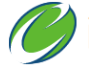 New Annual Leave Accruals Effective 07/01/2017
Leave Types
LWOP – Leave Without Pay
May be granted for prolonged illness, maternity causes, educational pursuit or other valid reason. 

Though the employee retains his or her relative job status, no pay or other compensation is received during this leave.

For the sake of the employee it is important that LWOP is entered on time. If a salaried employee does not submit LWOP for the current pay period, an overpayment will occur. If the employee enters LWOP after the payroll cutoff, the system will automatically take the money back, leaving with the employee without earnings for that pay-period. This may cause financial hardship on the employee.  

Entering late LWOP can cause the system to give an employee accruals that they may not have earned.  Causing the system to take back the accrual, leaving a negative balance, which in turn could possibly result in an overpayment.   

NOTE:  Timeliness of submitting leave is essential in all aspects to avoid issues with leave and/or pay. 

Reminder: If an employee is out of the office they can remotely submit leave or the supervisors have the ability to do so.  This will help alleviate these issues.
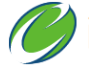 Leave Types
Questions?
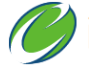 Holiday Pay and LWOP
Who is eligible?

Full-time employees are paid for the holiday when they are employed before the holiday and are in pay status for the entire work shift preceding the holiday OR for at least 80 non-overtime hours during the month of the holiday.

Part-time or hourly employees who are in pay status during the month of the holiday qualify for holiday pay on a pro rata basis and will be paid out on the first payroll the following month. 

Pro-rated calculations are based off hours worked and leave time submitted.

LWOP, overtime, earned comp time, shift diff., standby pay and call back do not contribute to hours worked.

Personal holiday and personal leave day (represented) are also calculated on a pro rata basis for part-time or hourly employees.
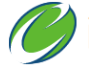 Holiday Pay and LWOP
Eligibility requirements:

Employees must work or submit paid leave for either the last scheduled day before OR the first scheduled day after the holiday.

If an employee takes leave without pay (LWOP) the day before AND the day after the holiday they will forfeit their holiday pay. 

An employee can take LWOP either before OR after the holiday to remain eligible for holiday pay.

If LWOP is taken the whole week of the holiday, the holiday will now turn into LWOP.
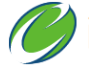 [Speaker Notes: Communication has to happen between the agency & Payroll because there is action needed on our end in HRMS.]
Holiday Pay and LWOP
Questions?
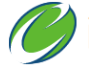 Timesheet Standardization
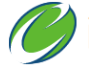 Timesheet Standardization
Fun Facts:

Each pay period we process payroll for over 1,100 employees in 39 Small State Agencies
We also process over 750 timesheets for DES employees and the programs we support
Every timesheet and action we process is reviewed for accuracy
We have a two to three day turn around time to complete this process
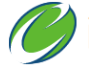 DES Timesheet (Time and Attendance Record) Example
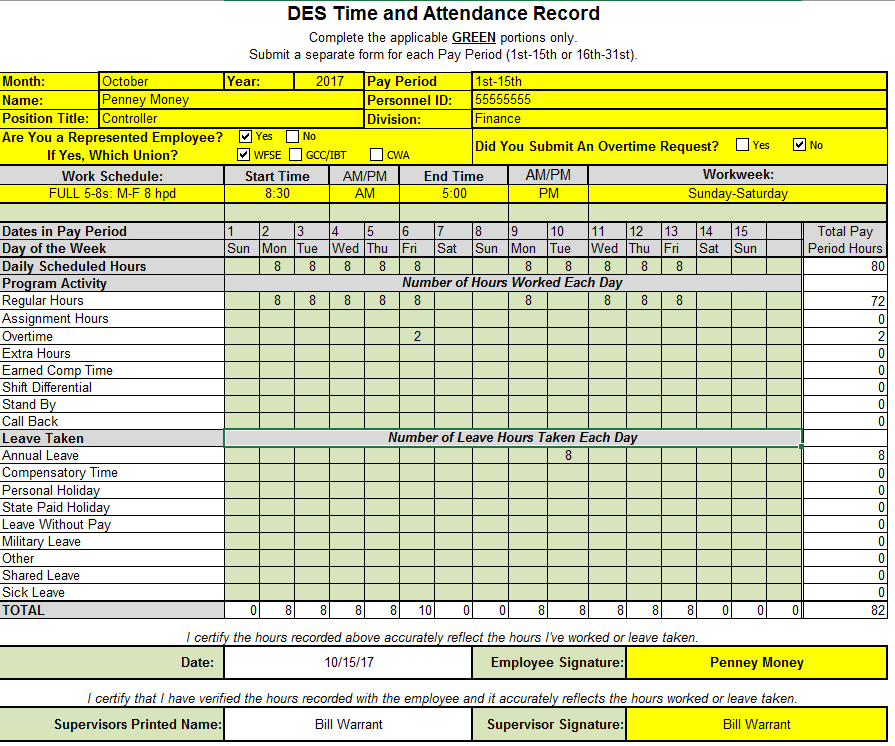 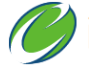 Examples of Several Small Agency Timesheets
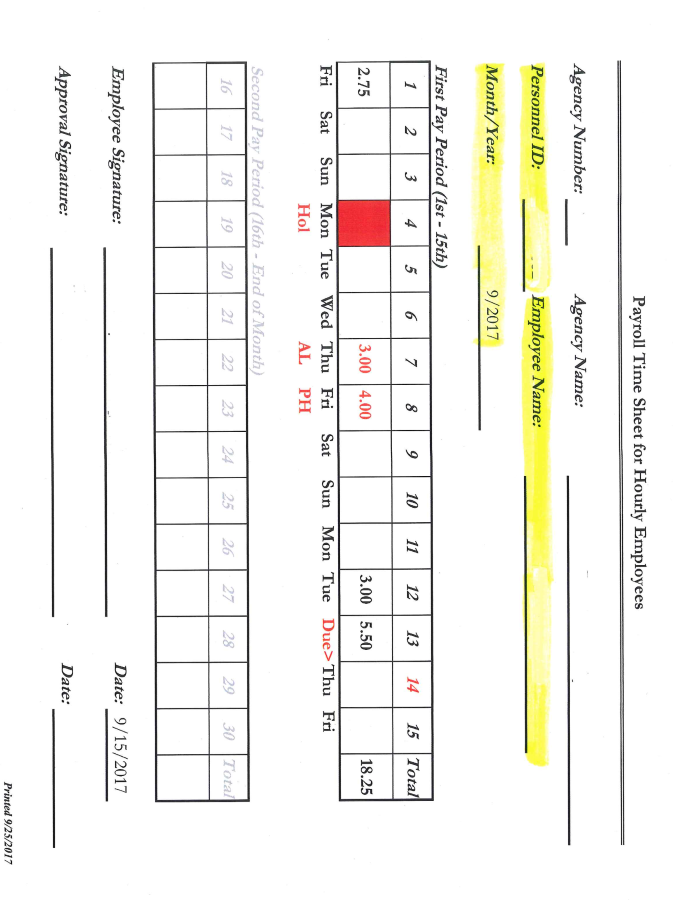 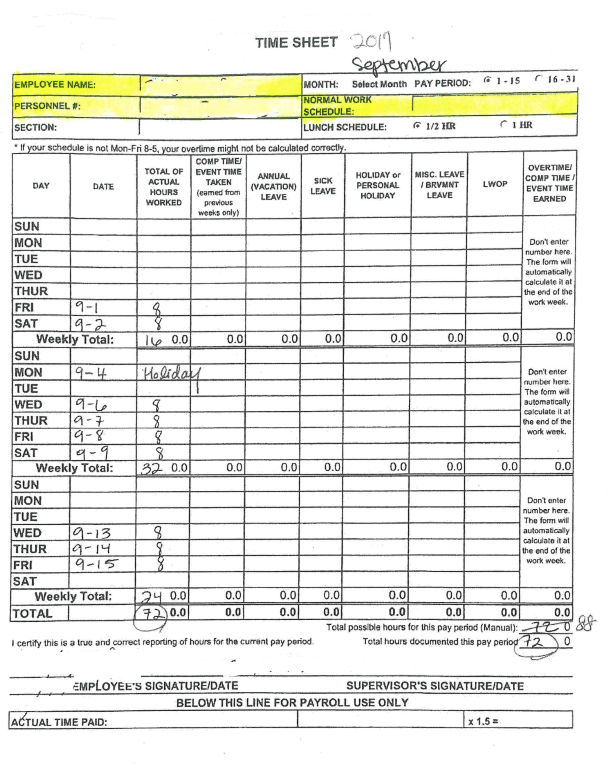 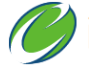 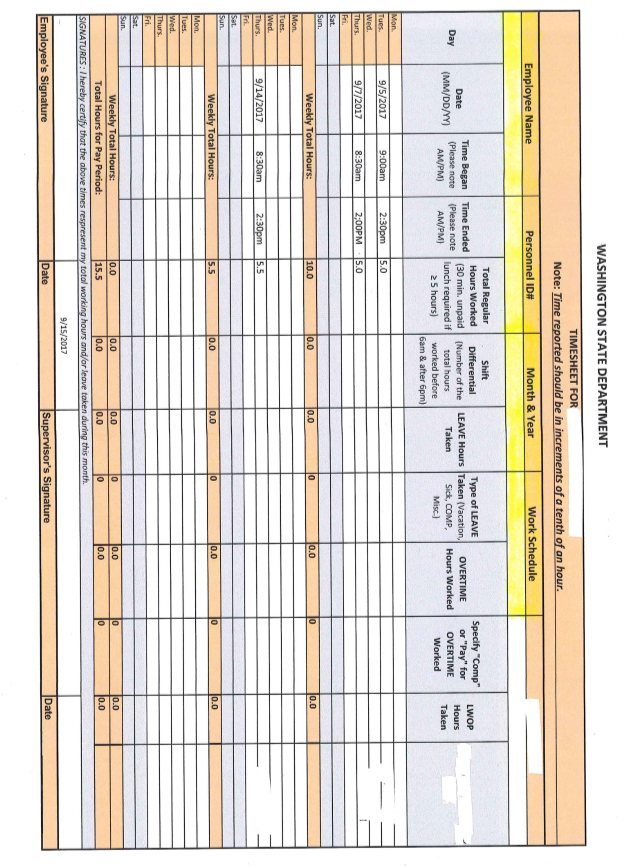 Examples of Several Small Agency Timesheets
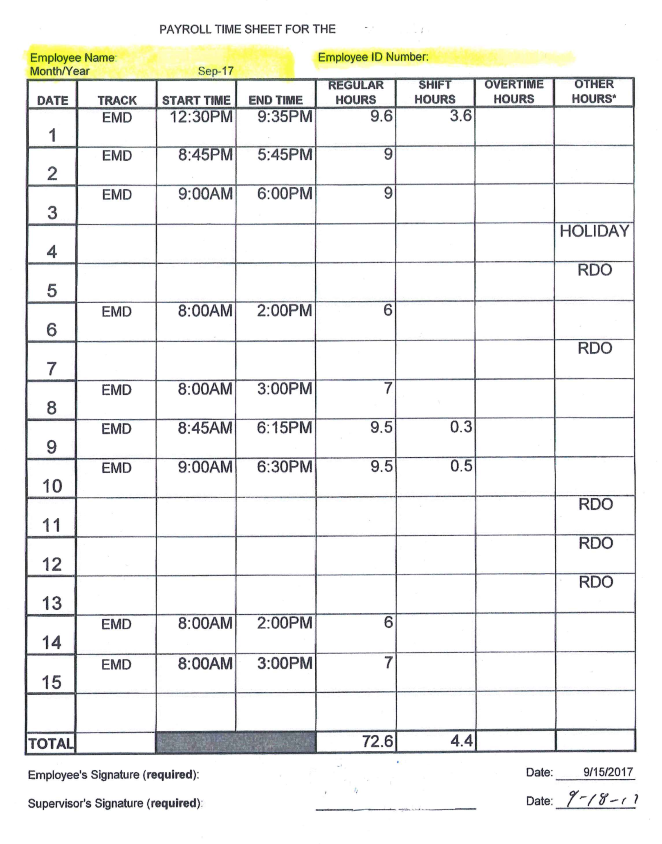 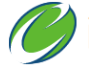 Examples of Several Small Agency Timesheets
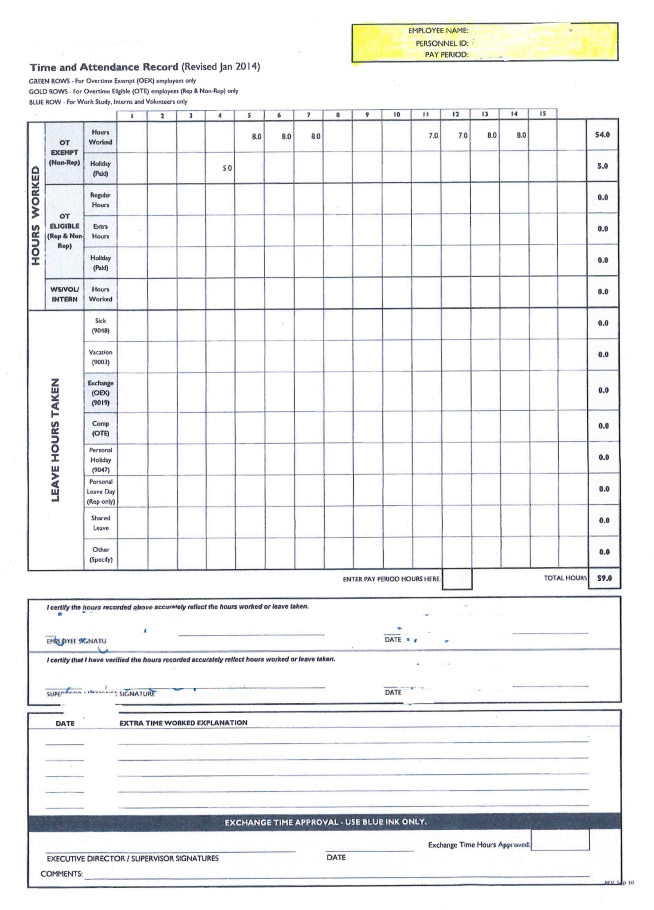 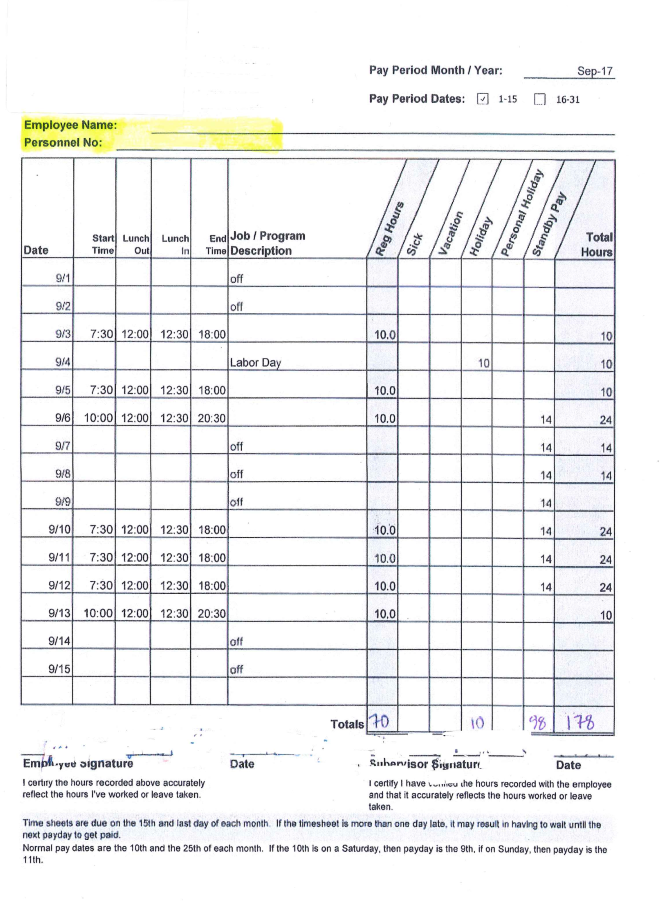 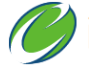 Our Goal
To provide the best customer service by utilizing a standard timesheet process.

Benefits:

Process timely and efficiently

Less room for mistakes

Less questions and confusion

Easy for any Payroll Analyst to process
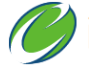 Timesheet Information
Ensure employees’ Name and ID number is on the timesheet.

Month – Year and Pay Period clearly identified.

Is this employee represented? If so, which Union.

Indicate employees Working Schedule and Start Time/End Time.
Example: M-F, 8am-5pm
Example: Tu-Sat, 6:30pm-1:30am

Hours worked: Regular Hours, Extra Hours, Overtime, Shift Differential, etc.

“Leave hours” such as “Annual Leave” clearly marked and entered in ESS or with a signed “Approved Leave Request form”.

Timesheet signed by the Employee and Supervisor.
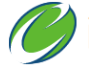 OFM Timesheet
If you would like more information on obtaining a copy of this timesheet, or if you have any questions, please contact your payroll liaison. We are more than happy to assist.
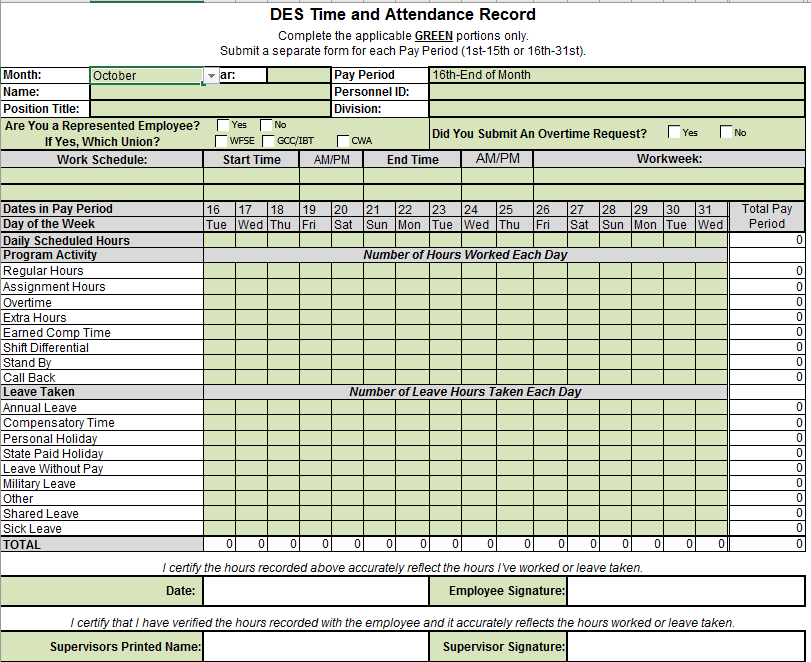 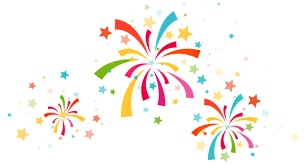 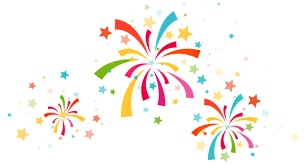 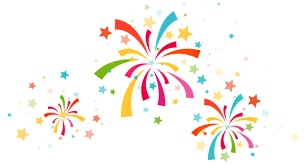 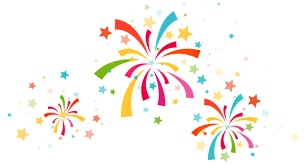 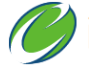 Timesheet Standardization
Questions?
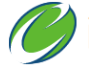 Supervisor Training: 
     Employee Self-Service (ESS) 
     Roles and Responsibilities
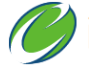 ESS.. What is it and How Does it Work?
Employee Self Services, also known as ESS, is a leave tool used by both employees and supervisors alike. It is a program where employees can print out their earning statements or update their emergency contact information. But most importantly, it is a tool used by all employees to submit leave that is eligible for use. Most common leave types are sick leave, vacation leave and leave without pay. Once this information has been entered into the program and approved by the supervisor, it feeds into our payroll system and then processed through payroll. 
 
Below are some helpful links to get you started:

https://watech.wa.gov/payroll/employee-self-service/ess-leave-tool
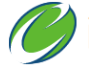 The Role of the Supervisor
Regarding Leave & Timesheets
Supervisors have the responsibility to make sure all timesheets and leave submitted are correct. 

Supervisors need to confirm that employees are taking the correct leave type and amount before approving it on their timesheet and in ESS. 

If a supervisor is going to be out of the office they need to have their manager approve the leave on his/her behalf for their direct reports.
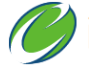 The Role of the Supervisor
Regarding Leave & Timesheets
The supervisor is responsible to ensure that:
Timesheets for all overtime eligible employees are submitted to payroll timely.
Leave submitted in ESS is complete and accurate. 
The timesheet and any leave taken match ESS.

What is the potential impact?	

Not doing so could result in underpayments and/or overpayments which could become costly both for your program and your employees.
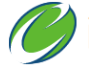 Leave Without Pay (LWOP)
When an employee is out of the office and on leave without pay there IS action that needs to be taken. 

Similar to vacation and sick leave, leave without pay needs to be entered into ESS.

If leave without pay is not entered this will cause the employee to get paid for days they did not work, resulting in an overpayment.

If the employee is unable to submit the leave without pay their supervisor/manager can submit on their behalf.

If you submit leave on your employee’s behalf, you must also approve that submission.
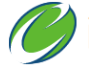 The Role of the Supervisor
Regarding Leave & Timesheets
Reminders:
Leave must be submitted timely.
Leave must be reported accurately. 
If paid leave is exhausted, LWOP must be submitted for all hours the employee did not work.
Supervisors can submit leave on their employee’s behalf. 
Managers can approve leave on behalf of their supervisors. 
If an employee is out on LWOP it is the supervisor’s responsibility to submit leave on the employees behalf.
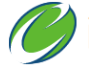 Timesheets
Timesheet Auditing
Step 1: Collect timesheets from ALL overtime eligible employees. Required by federal law.
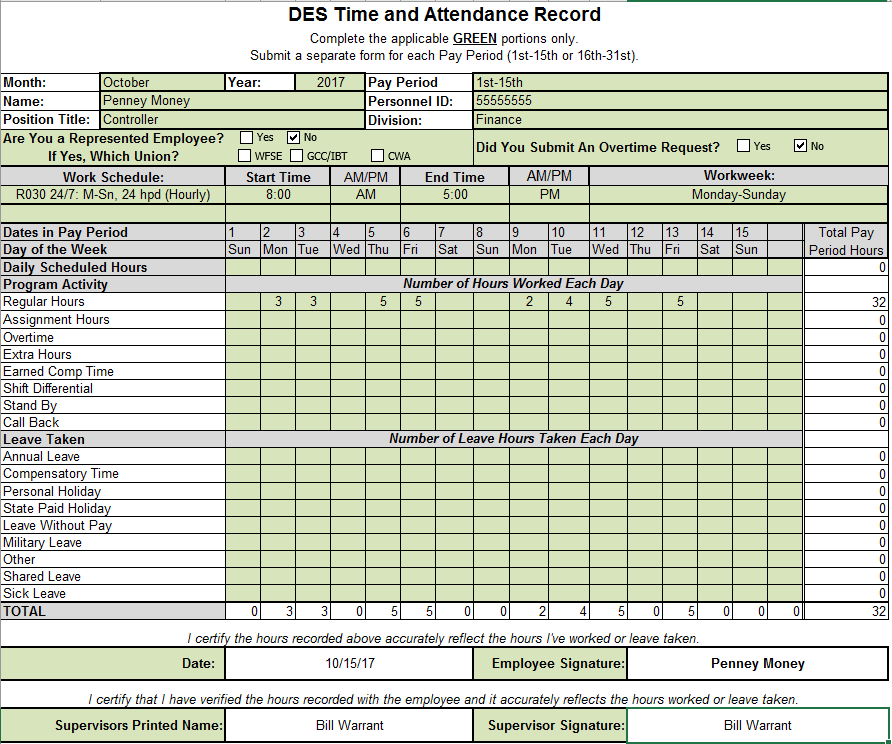 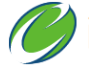 Timesheets
Timesheet Auditing
Step 2: Cross reference ESS to all timesheets to ensure all leave reported on the timesheet is submitted in ESS
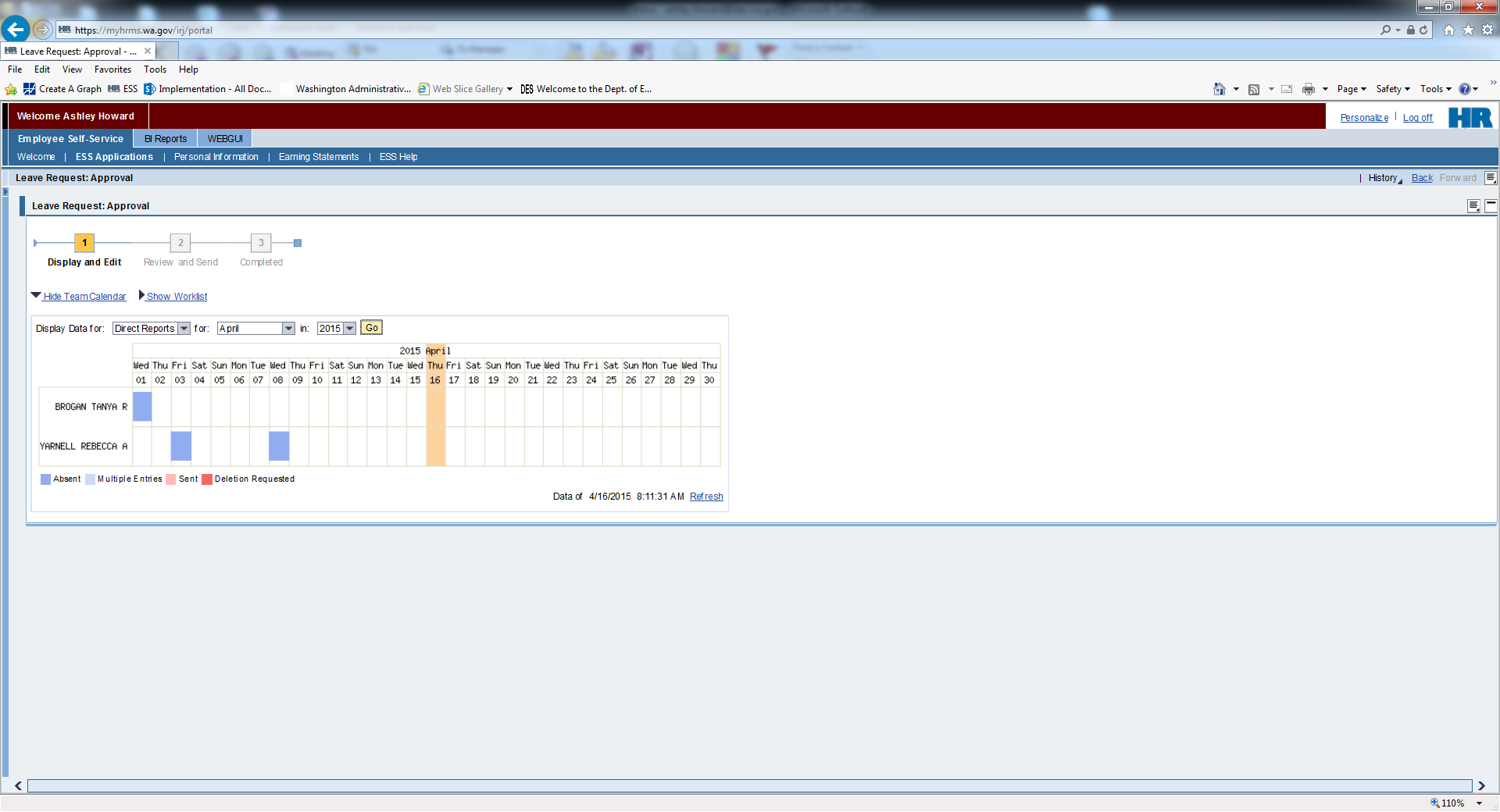 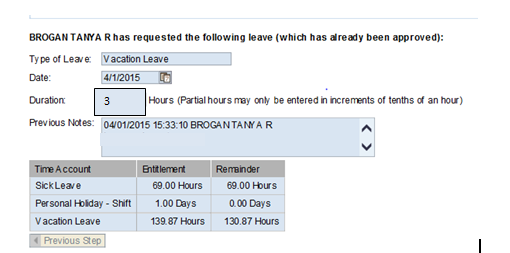 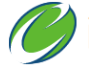 Timesheets
Timesheet Auditing
Step 3: Sign and submit completed timesheet to payroll for processing.
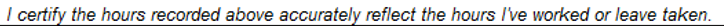 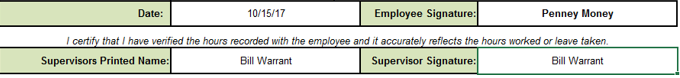 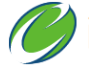 Transfers In/Out
Friendly reminders:

On the PPDS/PAR please note the Action Type as “Transfer In or Transfer Out”





Under comments and notes indicate which agency the employee is “Transferring To or From”
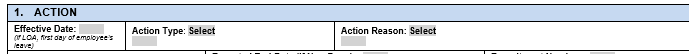 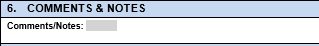 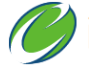 Transfer In – Forms Needed
PEBB Worksheet A-5; Transfer Employee:
When an employee transfers from one employing agency to another without a break in PEBB coverage their insurance coverage remains the same.

Retirement Status Form: 
We use this form to validate the retirement status of all new employees.

	FSA Transfer Form:
If an employee is enrolled in Medical Flexible Spending Account (FSA) or Dependent Care Assistance Program (DCAP) the employee must submit the form to payroll no later than 30 days after the date of transfer.
An agency transfer is not a qualifying event to change your Medical FSA or DCAP election.

Retirement Member Information Form (PERS 3 only):
Because PERS 3 members have 90 days to choose a new retirement rate, these employees will be set up in HRMS as PERS 3 Rate 0 until we receive a Member Information Form (MIF). What this means is that active PERS 3 members that transfer in will not be contributing employee contributions to PERS 3 until we receive this form or 90 days default occurs. Default rate is Rate A (5%) Self. Employer contributions will continue during this 90 day window. 

 W-4

EFT Form
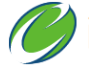 Supervising Training and Transfers In/Out
Questions?
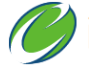 2018 Open Enrollment
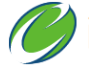 2018 Open Enrollment
Annual Open Enrollment

November 1 through November 30

All forms must be received no earlier than November 1 and no later than November 30

The signature date on the form must not be prior to November 1

The request must be on the 2018 Employee Enrollment/Change form

Changes are effective January 1, 2018
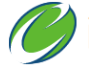 What Can Employees Do?
During open enrollment, employees may:

Change medical and/or dental plans.

Reinstate previously waived medical coverage without proof of  loss

Waive medical if they have other employer-based group medical, TRICARE or Medicare

Coverage under the Health Benefit Exchange (HBE) is not considered  employer-based coverage

Remove dependents

Change premium deduction to pre- or post-tax          (IRC Section 125)

Change the tax status of a dependent	                   (IRC Section 152)
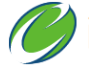 What Can Employees Do?
Add eligible dependents without proof of loss of previous coverage

Dependent verification (DV) documents are required

A list of valid DV documents are available online at:
 https://www.hca.wa.gov/public-employee-benefits/employees
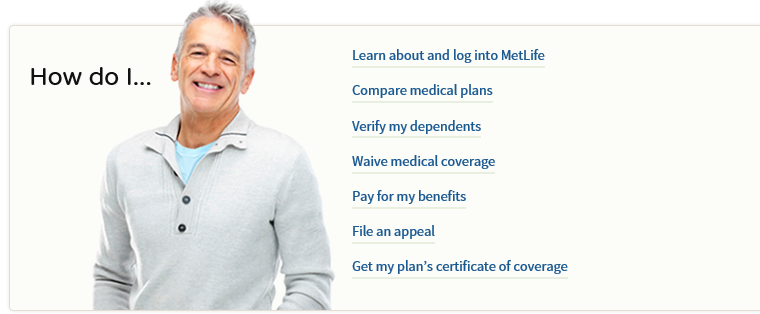 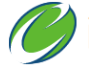 Medical Flexible Spending Arrangement (FSA) & Dependent Care Assistance Program (DCAP)
Employees Can:

Enroll or re-enroll in a Medical FSA and/or DCAP

Employees must re-enroll every year if they wish to continue to participate, even if the contribution amount remains the same
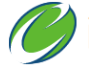 Medical Flexible Spending Arrangement (FSA)
Employees Cannot:

Enroll in a Medical FSA and a Consumer Direct Health Plan (CDHP) with a Health Savings Account (HSA)

Employees who enroll in both will be dis-enrolled from the Medical FSA by December 31, 2017
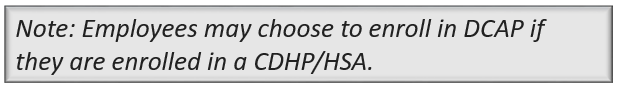 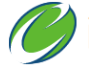 Medical FSA & DCAP Contribution Limits for 2018
Medical Flexible Spending Account (FSA)

Minimum annual contribution – $240

Maximum annual contribution – $2,600 (up from $2,500 in 2017)


Dependent Care Assistance Program (DCAP)

$5,000 annually for a single person or married couple filing a joint tax return

$2,500 annually for each married participant filing separate tax returns
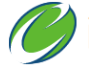 Employee Communications
For Your Benefit newsletter:

Two versions mailed or emailed on October 13:

State agency and higher education institutions

Employer group/K-12 school districts

This is the only notice the PEBB Program sends to employees about open enrollment
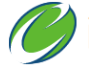 Employee Communications
For Your Benefit newsletter changes for 2018:

It will arrive in a mid-sized envelope from HCA that says “For Your Benefit” on the outside.

Highlighted in the September For Your Benefit Newsletter
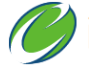 Employee Communications
Email messages to forward to your employees

Sent through GovDelivery before and throughout open enrollment

Open enrollment video for employees

Available on the PEBB website in October
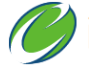 The PEBB Program’s My Account
Employees may make plan changes online

On My Account November 1–30

New mobile redesign this year:

Mobile access to My Account

Tablets and smartphones

Make plan changes

Attest to the spouse or state-registered domestic partner coverage premium surcharge
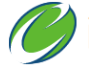 The PEBB Program’s My Account
Employees may also use My Account to:

View their medical and dental coverage

View their basic life insurance coverage

Optional Life Insurance is available at the MetLife website

View their basic and optional long-term disability coverage

Subscribe to email notifications from PEBB

Print a Statement of Insurance (SOI)

The SOI will display current enrollment only, changes will not display  on the SOI until the change is effective.
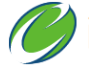 The PEBB Program’s My Account
Employees may also use My Account to:

Attest to the tobacco use premium surcharge when any enrolled family member age 13 and older has a change in tobacco use (available all year)

Attest to the spousal or state-registered domestic partner coverage premium surcharge
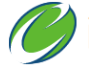 The PEBB Program’s My Account
Employees may not use My Account to:

Add a dependent who is not currently enrolled

Remove a spouse or state-registered domestic partner due to divorce or dissolution of a partnership
A COBRA packet is not sent if dependent is removed online
Make an address change
Make life and LTD insurance changes
Elect FSA and DCAP enrollment
Change HSA contributions
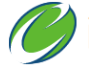 The PEBB Program’s My Account
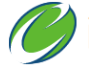 Statement of Insurance (SOI)
Employees may print a Statement of Insurance (SOI)
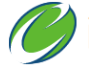 Medical Plan Changes for 2018
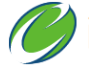 Medical Plan Changes for 2018
Kaiser Permanente WA (formerly GH) Classic:
Medical deductible reductions
$175/person  (was $250 in 2017)
$525/family  (was $750 in 2017)
Added prescription drug out-of-pocket limit
$2,000/person
Added prescription drug deductible (waived for “value” and tier 1 drugs)
$100/person
$300/family
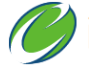 Medical Plan Changes for 2018
Kaiser Permanente WA (formerly GH) Value:
Added prescription drug out-of-pocket limit
$2,000/person
Added prescription drug deductible (waived for “value” and tier 1 drugs)
$100/person
$300/family
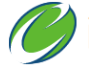 Medical Plan Changes for 2018
Kaiser Permanente WA (formerly GH) SoundChoice:
Medical out-of-pocket maximum reductions
$2,000/person (was $3,000 in 2017)
$4,000/family (was $6,000 in 2017)
Added prescription drug out-of-pocket limit
$2,000/person
Added prescription drug deductible (waived for “value” and tier 1 drugs)
$100/person
$300/family
Reduced coinsurance to 15% on several benefits
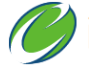 Medical Plan Changes for 2018
Kaiser Permanente WA (formerly GH) CDHP w/HSA:
Switched the network to CORE HMO from Access PPO, adding:
A Consulting Nurse Helpline for advice 24/7
Access to CareClinics at Bartell Drugs at select Seattle locations
Diagnosis and treatment for routine issues with an online visit
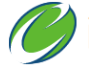 CDHP w/HSA Contribution Amounts
The HSA employer contribution amount remains at:
$700.08 per year ($58.34 per month) for an individual
$1,400.04 per year ($116.67 per month) for a family
The IRS maximum* contribution amounts for 2018:
Increased to $3,450 for an individual	(up from $3,400)
Increased to $6,900 for a family	(up from $6,750)
Employees age 55 or older may contribute additional $1,000  per year
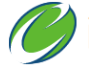 *Employer, employee contributions and wellness incentives if earned, may  not exceed the IRS maximum
Employee Premium Changes
State and Higher Education Employees
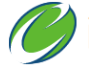 Dental, Life and LTD Benefit Changes
No changes to benefits or rates.
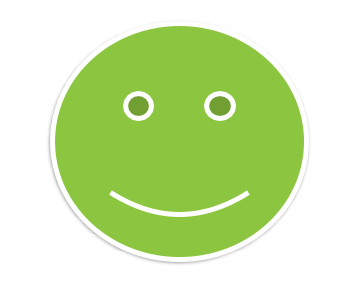 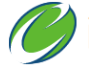 SmartHealth
In addition to the $125 SmartHealth incentive:
A $25 Amazon gift card will be awarded for completing the Wellbeing Assessment between January 1, 2018 and December 31, 2018

Eligibility for the gift card is the same as the incentive

Once the Wellbeing Assessment is completed, an email will be sent. To claim the gift card, click on the link

More information will be available from SmartHealth soon
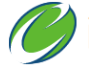 Reminders
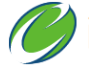 CDHP/HSA
Employees changing plans from a CDHP with an HSA to a traditional plan must:
Stop any automatic payroll deduction for their HSA
Stop any direct contributions to HealthEquity
Employees are not eligible for the HSA if:
They or their spouse enrolls in a Medical FSA for 2018
Unless the Medical FSA is made “limited purpose”
−  PEBB Medical FSA cannot be made limited purpose
Other exclusions apply. Refer to IRS publication 969 for other exclusions
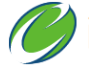 CDHP/HSA
Employees age 65+ or turning 65 in 2018:

Should be discouraged from enrolling in a CDHP with HSA without seeking professional tax advice

Medicare can be enrolled up to 6 months retro unless a specific request is made to Medicare
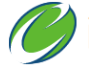 Medical FSA
Employees may enroll on Navia Benefit Solutions’ website at  pebb.naviabenefits.com
Employees may not enroll or re-enroll in a Medical FSA if:
Employee or spouse/state-registered domestic partner is enrolled in a CDHP in 2018
Employee changes to a CDHP plan in 2018
2017 Medical FSA enrollees who enroll in a CDHP for 2018:
Must use all their funds and have all claims paid by December 31, 2017

If all Medical FSA funds are not used and all claims paid by  December 31, 2017, no contributions – employer or employee – may be made to their HSA account until April 1, 2018
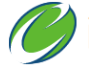 Employee and Agency Resources
PEBB website (for employees) hca.wa.gov/pebb
Individual plan websites (see employee enrollment guide)
Navia Benefit Solutions (Medical FSA/DCAP)
Website: pebb.naviabenefits.com
Customer Service: 1-800-669-3539
Health Equity (HSA)
Website: healthequity.com/pebb
Customer Service: 1-877-873-8823
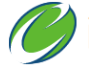 Employee and Agency Resources
MetLife customer service and website:
Customer Service: 1-866-548-7139 
	(Inform representative you are a Washington State PEBB employee)
Website: https://mybenefits.metlife.com/wapebb

SmartHealth Wellness Program:
Customer Service: 1-855-750-8866
Website: www.smarthealth.hca.wa.gov
Email: support@limeade.com
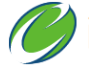 Open Enrollment
Questions?
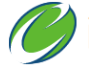 Q&As
Q. We have employees that are classified or exempt and some are non-represented.  Why do they still have to complete a 
      timesheet?
	A. Only classified employees, represented or non-represented, that are overtime eligible and are required by 
                      federal law to complete timesheets.  If employees are overtime exempt, they do not need to complete a 
                      timesheet.

Q. Why do we need to indicate the employee’s work schedule on their timesheet?
                A. This information is necessary for the payroll staff to calculate shift differential rate and what hours are 
                     applicable to ensure employees are being paid correctly.
 
Q.  If a transfer employee submits a new retirement Member Information Form (MIF) to their new employing agency, 
      does their selected contribution rate retro back to the start date with the new agency?
                A.  No, the employee is entered into the system at 0 contribution rate until the payroll office receives the signed 
                      MIF.  The deductions will start on their next payroll.  Employer contributions will continue to be paid during 
                      this transition.

Q.  Has a transfer employee always needed to submit a new Flexible Spending Account (FSA) form to their new agency?
                A.  No, this process went into effect in 2014.
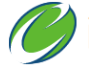 Q&As
Q.  When employees make open enrollment changes online, will the employer receive notification of the changes?
                A.  No, we suggest employees take screen shots of the changes they are making.

Q.  If a state employee’s spouse also works for the state, do they have to have separate health coverage accounts?
                A.  No, if you and your spouse are both state employees and both are eligible for medical insurance, you can 
                      share one health coverage account. For example, a wife can waive the medical coverage with her state 
                      employer and be placed on her husband’s state coverage.  However, both employees must keep dental 
                      coverage through their employer. 
 
Q.  Does the SmartHealth incentive apply to all healthcare carriers?
                A.  Yes
 
Q.  What is Health Equity?
                A.  It is the organization that administers the health savings accounts (HSA).  https://healthequity.com/ 
 
Q.  If an employee is on Family Medical Leave (FMLA), can a supervisor submit leave on behalf of the employee?
                A.  Yes, it is the supervisor’s responsibility to ensure all leave related to FMLA is designated as such and 
                      to submit leave on the employee’s behalf.
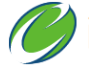 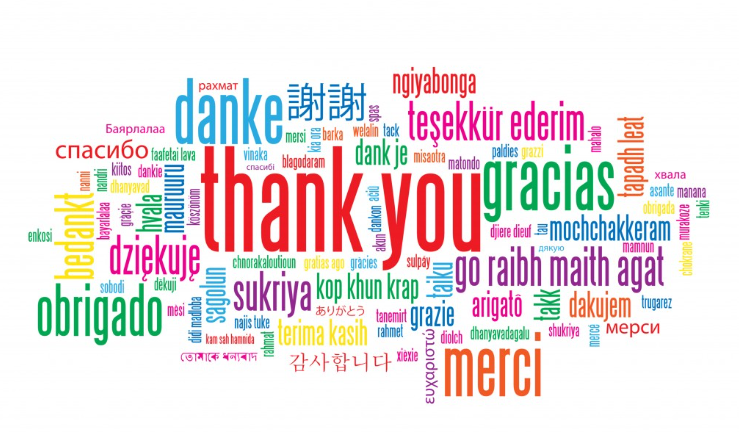 …for joining us!
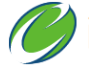